Kyiv, 27 January 2013
Local “Single Window” 
in the General Strategy of Trade Procedures Facilitation

Mario Apostolov, Regional Counsel of EEC UN for Trade mario.apostolov@unece.org
Support of Local Single Window Project
“Single Window is a political and organisational instrument, not just a technical tool
It is necessary to strengthen:
Political will
Interinstitutional structure of the Working Group and 
Technical work on the system development: harmonisation of information flows and involvement of various agencies and sectors 
Position the project in the general strategy of trade facilitation in Ukraine
Common goal is to improve the conditions for exporters, investments, transit and regional market by creating such instruments as “Single Window”, port community system, etc.
Ukraine’s Classification by Indeces of the World Bank Doing Business & LPI (by logistics efficiency)
By DB the business conditions improved in 10 countries including Ukraine, but...
For more structured application of у.п.т. Measures and project implementation
Avoid dependence on political changes:
National strategy of trade facilitation:
Vision of trade facilitation in Ukraine;
State value; main indicators; management structure; 
Adoption phases; action plan and measures application terms; resources.
Apply the instruments of: port community, Single Window and border comprehensive management, authorised economic operators, etc.
Application of WTO agreement to trade facilitation
Trade Facilitation
Odessa ports
Trade Facilitation
SW for sea transportation
Odessa ports
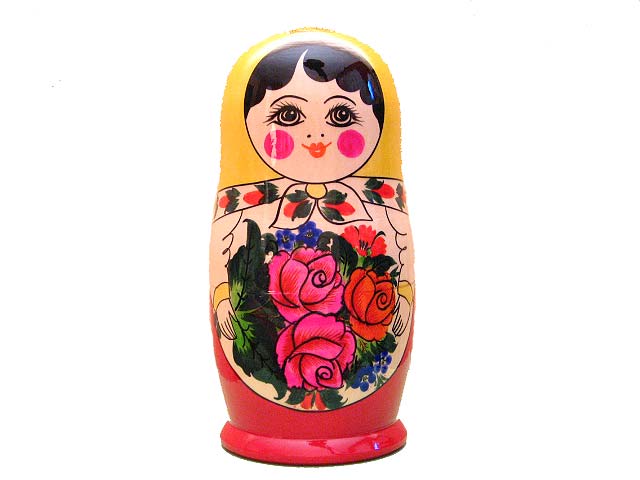 Trade Facilitation
SW for sea transportation
Single Window
Odessa ports
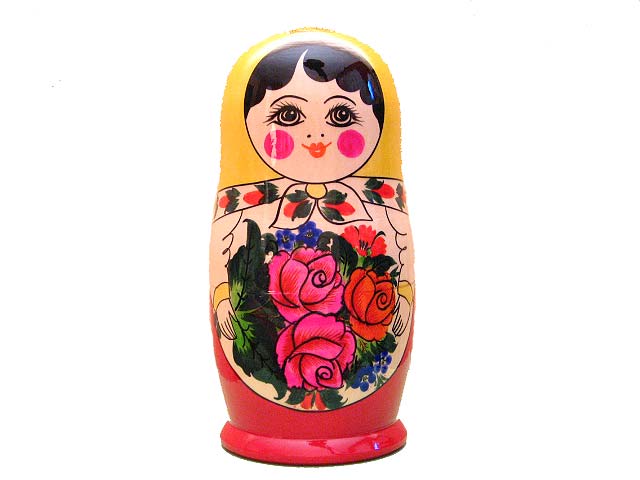 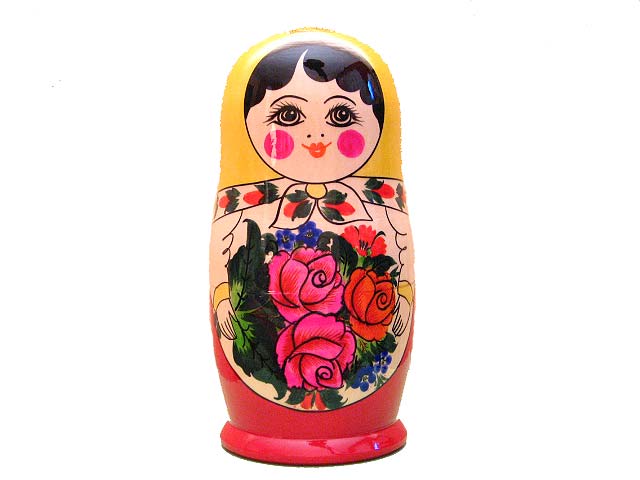 Trade Facilitation
у.п.т. Strategy in Ukraine
SW for sea transportation
Single window
порты Одессы
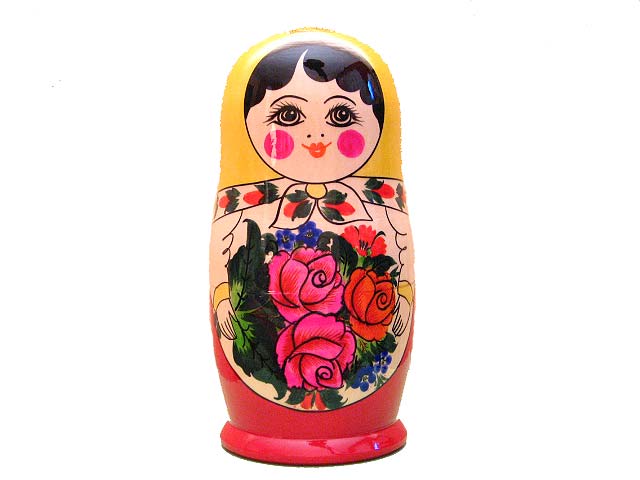 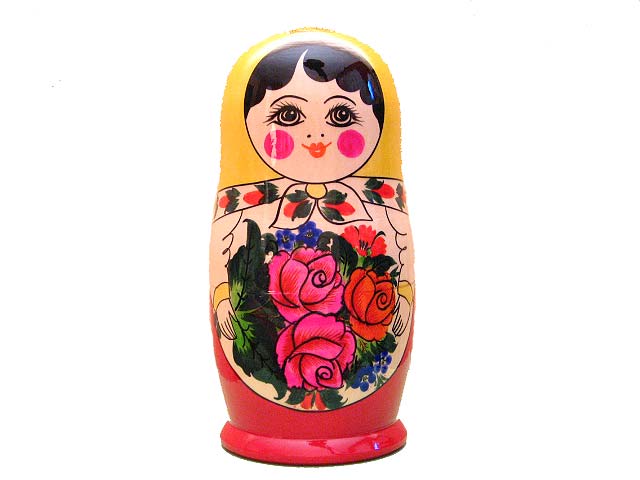 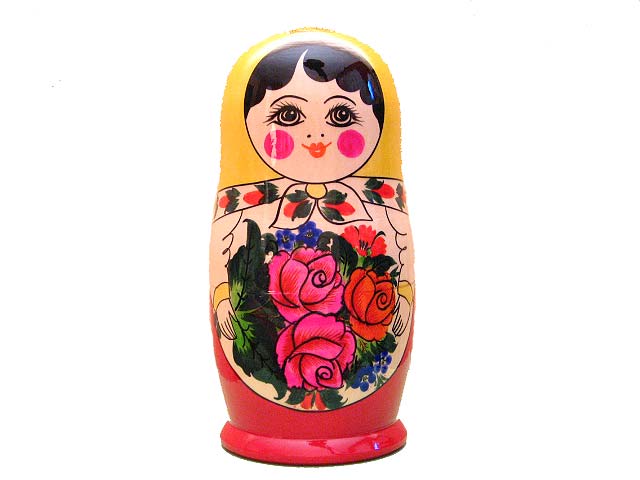 Trade Facilitation
Trade facilitation in Ukraine
Single Window
SW for sea transportation
Локальное ЕО порты Одессы
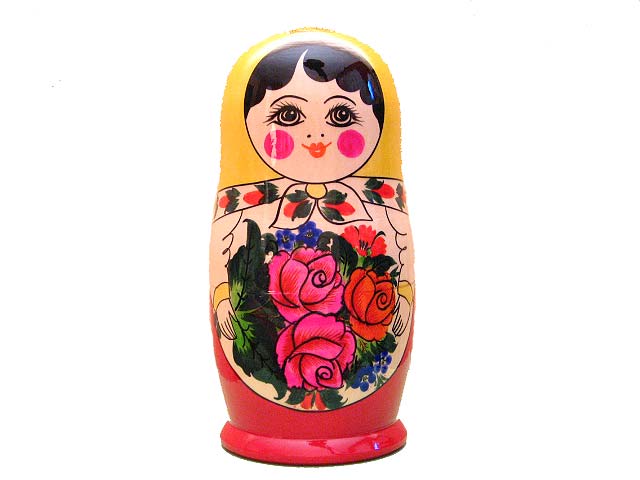 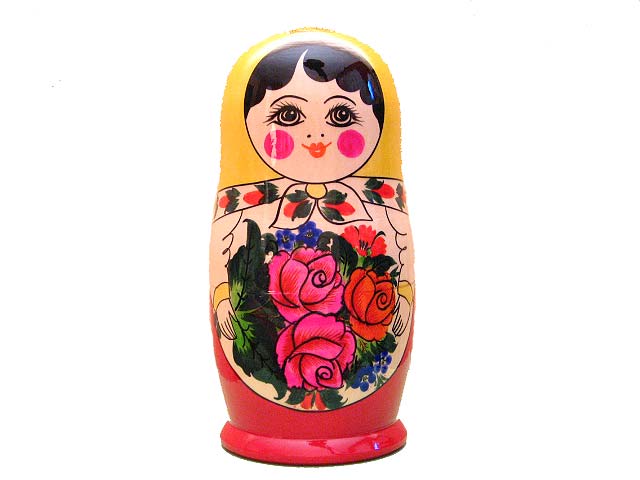 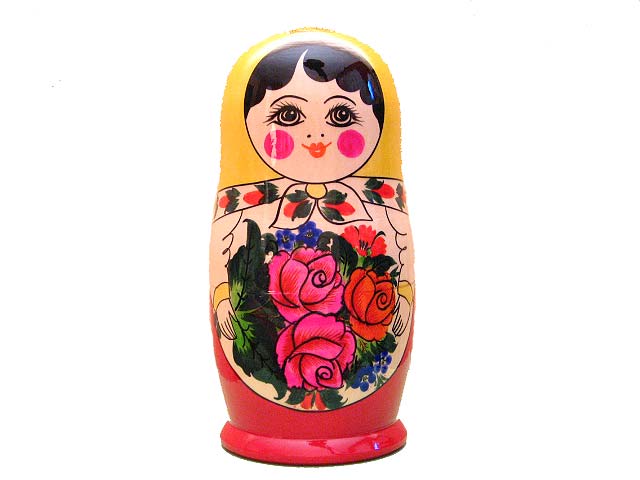 Success depends on:
Good managerial structure and decision making rules
Providing for benefits for all
Concentration on concrete goals (Odessa Project (Одесский проект): it must be carried through


The Project expected results:
More efficient procedures in Odessa
National legislation improvement
Data harmonisation 
Forms adjustment in accordance with international standards
Seminar on 30 May 2013 in Odessa
In the focus:
Master Plan
Involvement of all required authorities in the Project commissioning
Harmonisation of data and documents in the information exchange between authorities and various business sectors
Issue of the required initial research: 
Analysis and facilitation of business processes and data flows, 
Basis of state-private cooperation under the Project, etc.
THANK YOU!
MARIO APOSTOLOVRegional Adviser, UNEEC, Trade DepartmentPalais des Nations, Room 431CH-1211 Geneva 10, Switzerlandtel.: +41 22 9171134fax: +41 22 9170037e-mail: mario.apostolov@unece.org 
www.unece.org/trade   &   www.unece.org/cefact